VREMENSKI POJAVI
Sončno
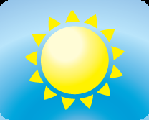 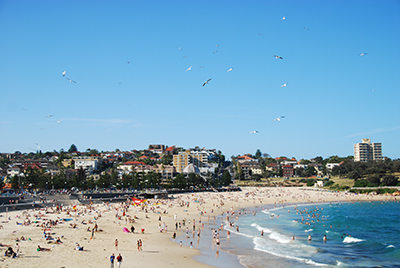 Delno jasno /oblačno
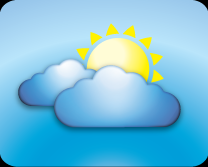 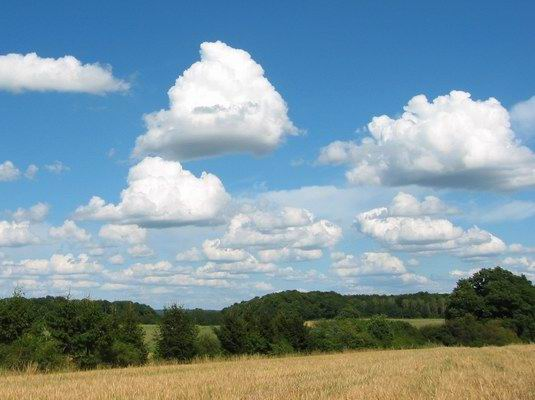 Deževno
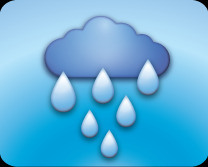 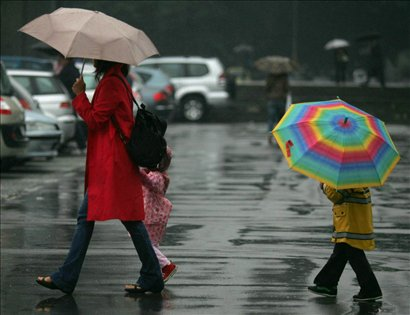 Oblačno
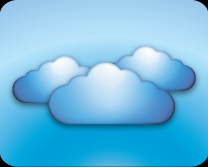 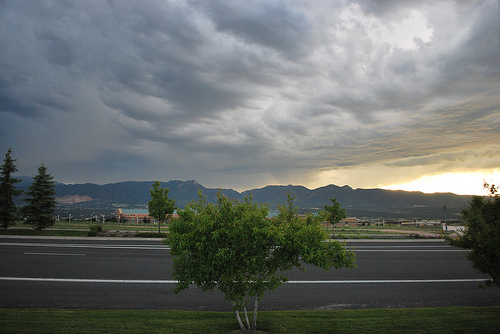 Megleno
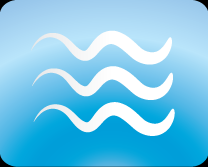 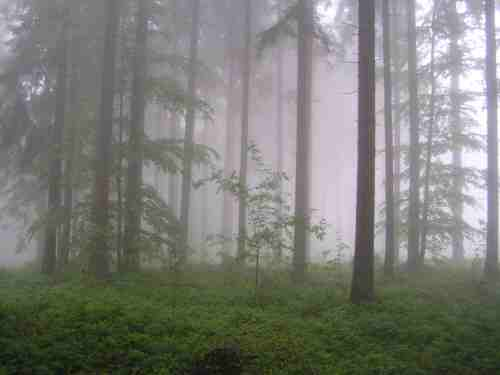 Nevihta
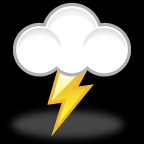 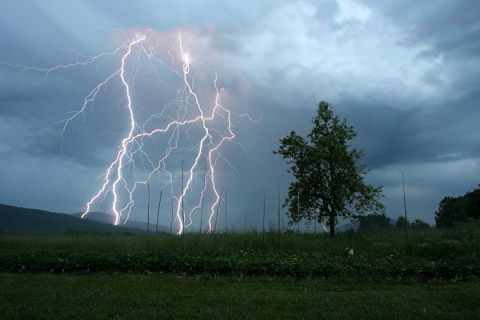 Sneženo
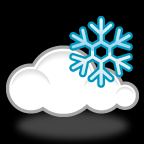 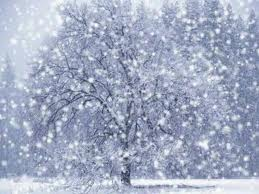 Meteorolog
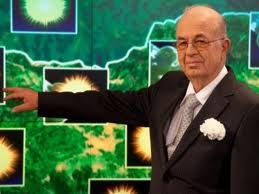 Vremenski pojavi niso vsak dan enaki. Meteorologi zato vreme opazujejo in merijo 
količino padavin, 
temperaturo zraka, 
hitrost in smer vetra, 
zračni tlak. 

Na podlagi teh meritev naredijo vremensko napoved.
Vreme se spreminja vsak dan
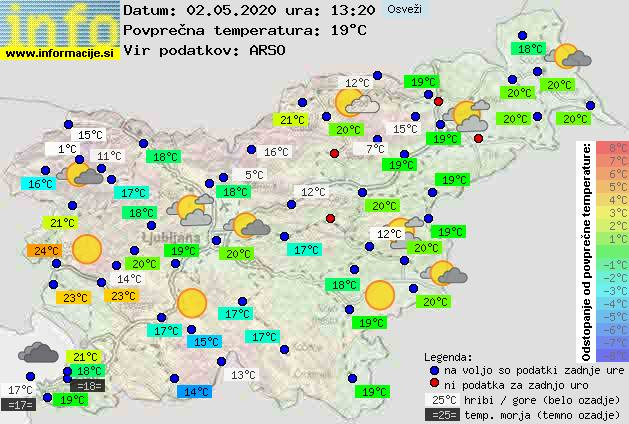